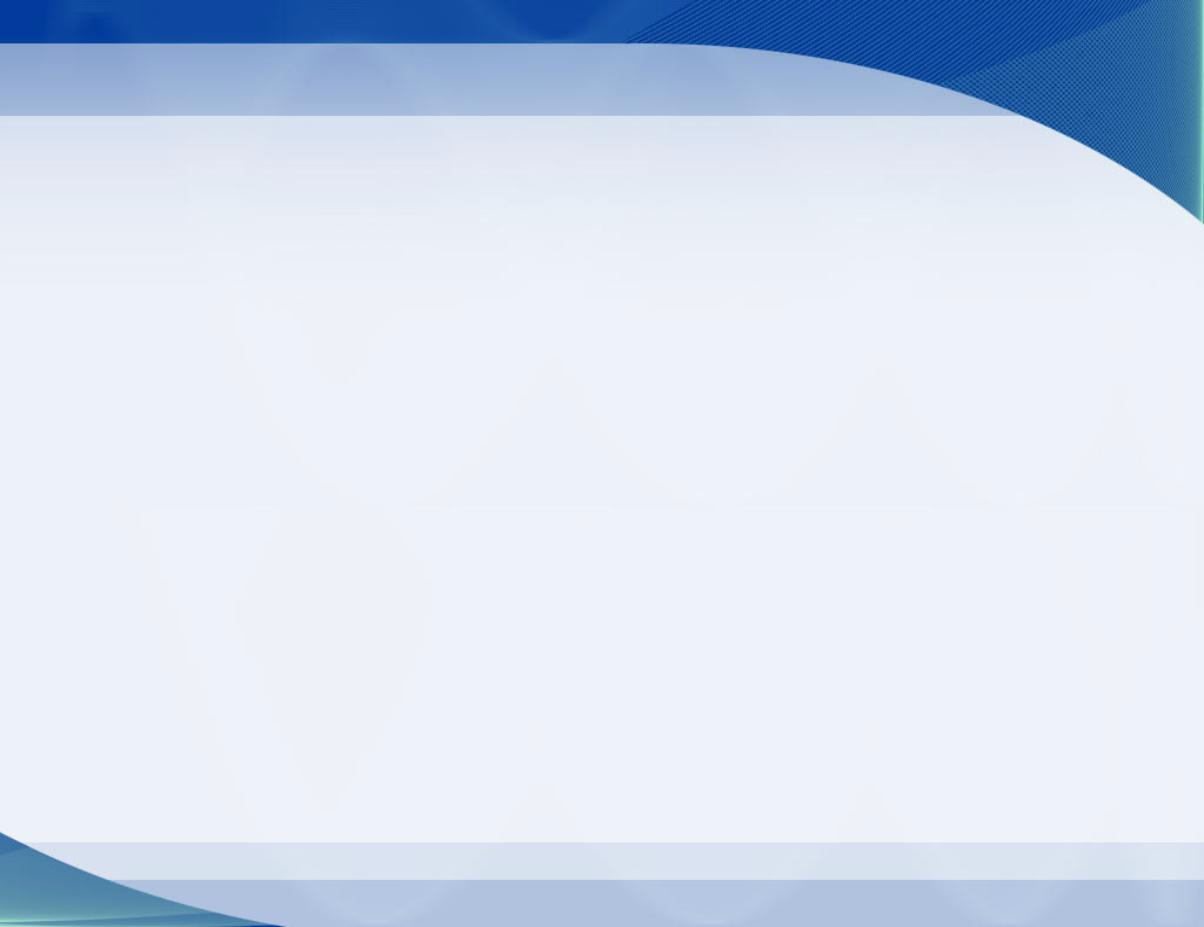 Тема практики:
Уроки «Разговоры о важном», как одна из форм неформального общения с учащимися с умственной отсталостью (интеллектуальными нарушениями)

(На примере программы курса внеурочной деятельности «Разговоры о важном»)
Срок реализации: 2022-2023 учебный год

Василевич Наталья Николаевна, 
учитель КОУ «Адаптивная школа-интернат № 17»

г. Омск 2022г.
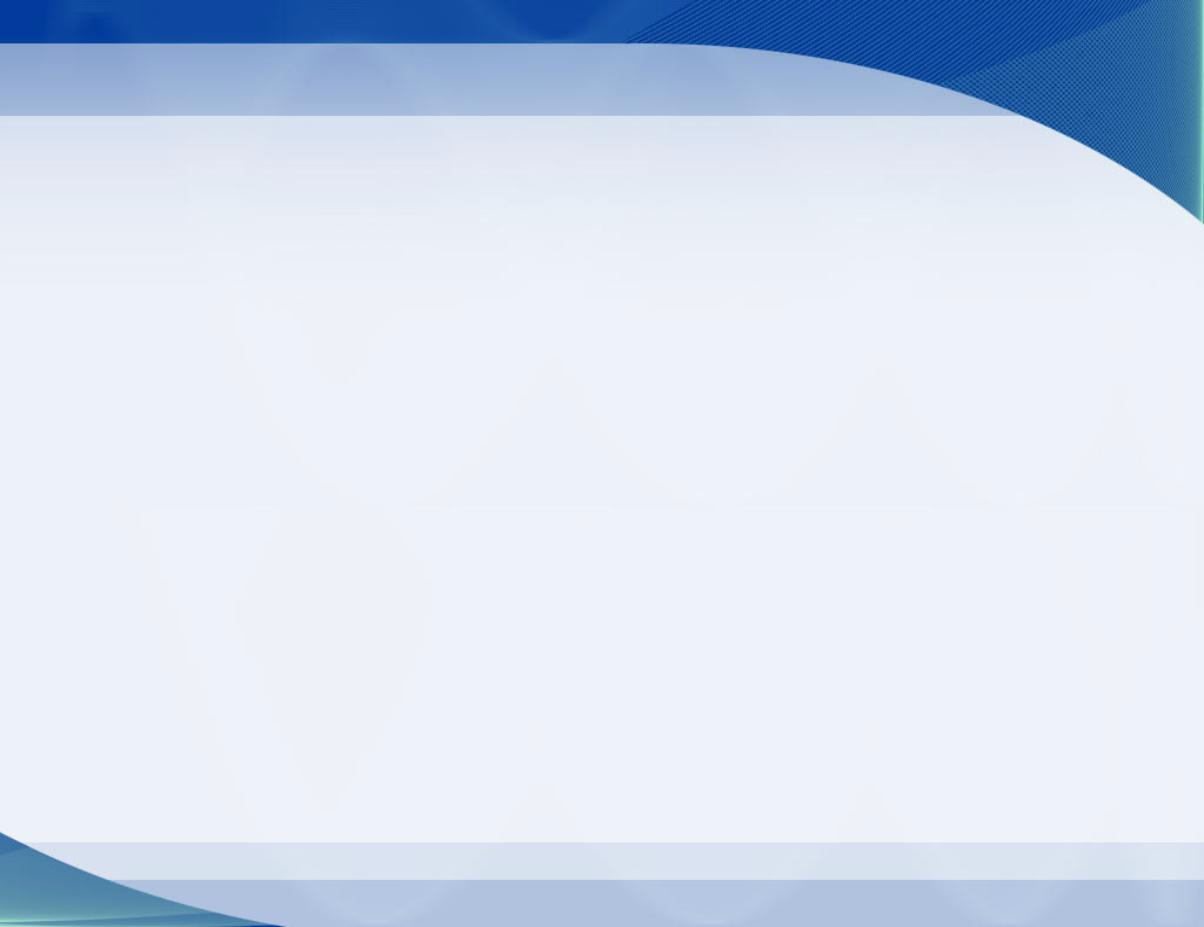 Проблема, на решение которой направлена практика, целевая аудитория.
	Занятия «Разговоры о важном» направлены на укрепление традиционных российских духовно-нравственных ценностей и воспитание патриотизма среди учащихся с ОВЗ.
	Проведение цикла внеурочных занятий «Разговоры о важном» в рамках реализации программы воспитательной деятельности отвечает целям и задачам формирования и развития жизненной компетенции обучающихся с ограниченными возможностями здоровья. Внеурочные занятия планируются с учетом требований 1 и 2 варианта АООП УО (ИН) и особых образовательных потребностей обучающихся данной категории, их индивидуальных особенностей здоровья, развития, организации образования. 	 Проводятся 1 раз в неделю согласно учебному плану; в формах, позволяющих обучающимся вырабатывать собственную мировозренческую позицию по обсуждаемым темам (например, беседы, деловые игры, викторины, интервью, блиц-опросы и т. д.).
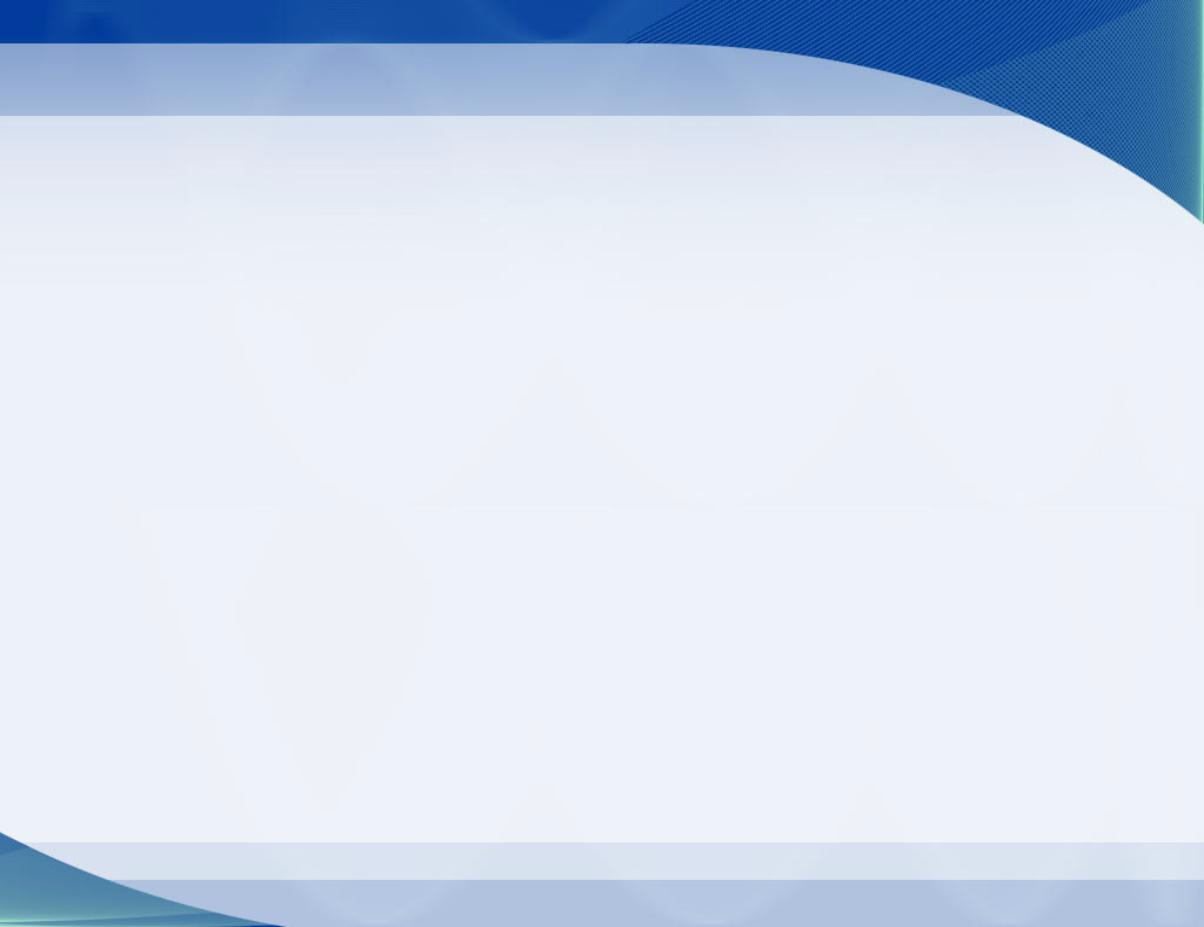 Цель и задачи практики.
	Цель: формирование взглядов школьников на основе национальных ценностей
через изучение центральных тем – патриотизм, гражданственность, историческое просвещение, нравственность, экология.
 	Задачи:
- воспитание активной гражданской позиции, духовно-нравственное и патриотическое воспитание на основе национальных ценностей;
- совершенствование навыков общения со сверстниками и коммуникативных умений;
- повышение общей культуры обучающихся, углубление их интереса к изучению и сохранению истории и культуры родного края, России;
- формирование культуры поведения в информационной среде.
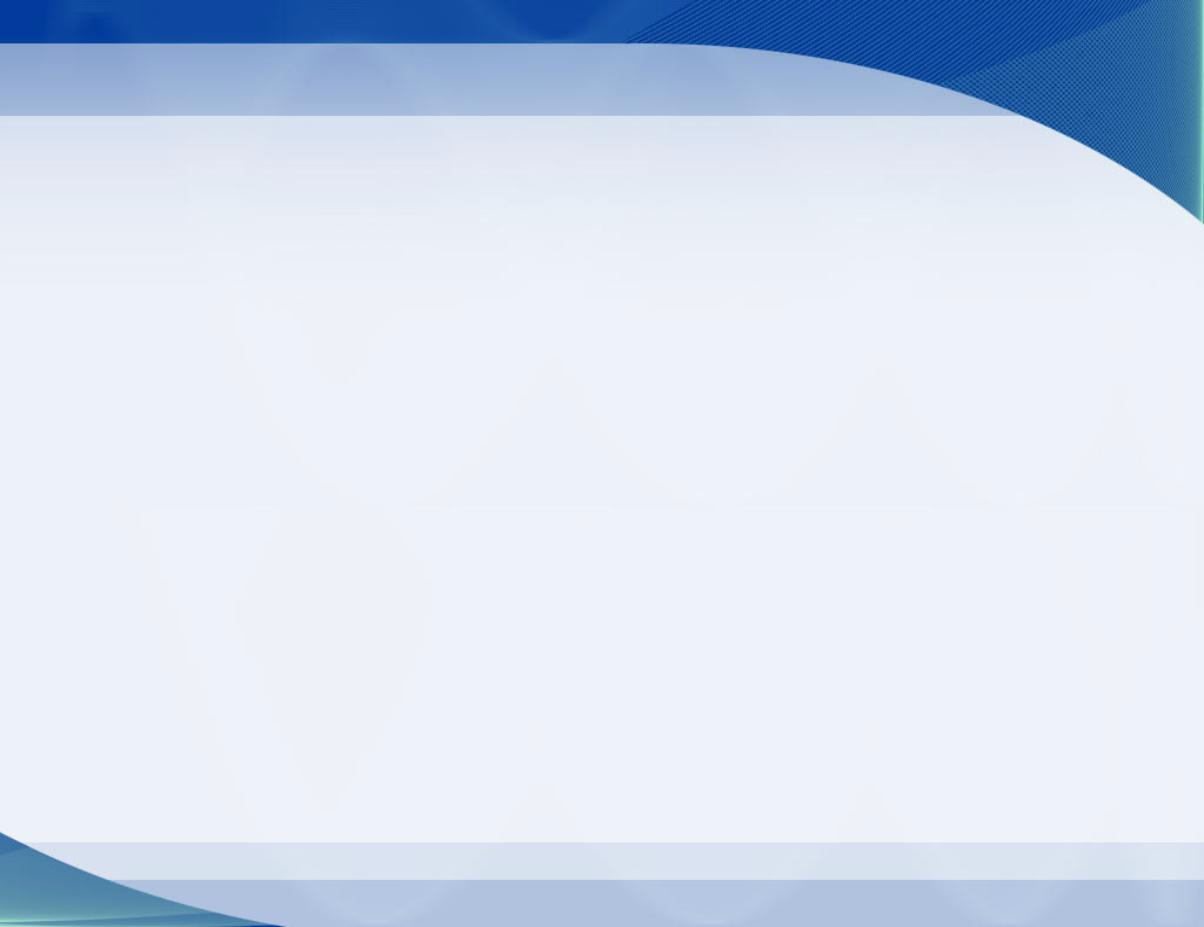 Механизм реализации практики.
	Для проведения уроков «Разговоры о важном» с учащимися с УО (ИН) рекомендуется: 
1.Сократить или разбить на части объем материала, который предлагается в сценариях занятий в форме непрерывного рассказа учителя; шире использовать интерактивные формы, игровые приемы, наглядно практические методы обучения; уменьшить общий объем видов деятельности на одном занятии или сократить их количество. 
2.Предусмотреть дополнительный отбор, адаптацию по содержанию и форме предъявления стимульного иллюстративного материала
3.В зависимости от состояния зрения и речи возможно включать в перечень дидактического материала занятий пиктограммы, простые схемы, простые таблицы, карточки с предметным, символическим, сюжетным изображением. 
4.В зависимости от рекомендаций специалистов службы медикопсихолого-педагогического сопровождения необходимо предусмотреть релаксационные и динамические паузы, продолжительностью не менее 2 минут, в том числе с использованием знакомых обучающимся упражнений.
Ресурсы:
https://apkpro.ru/ razgovory-o-vazhnom/
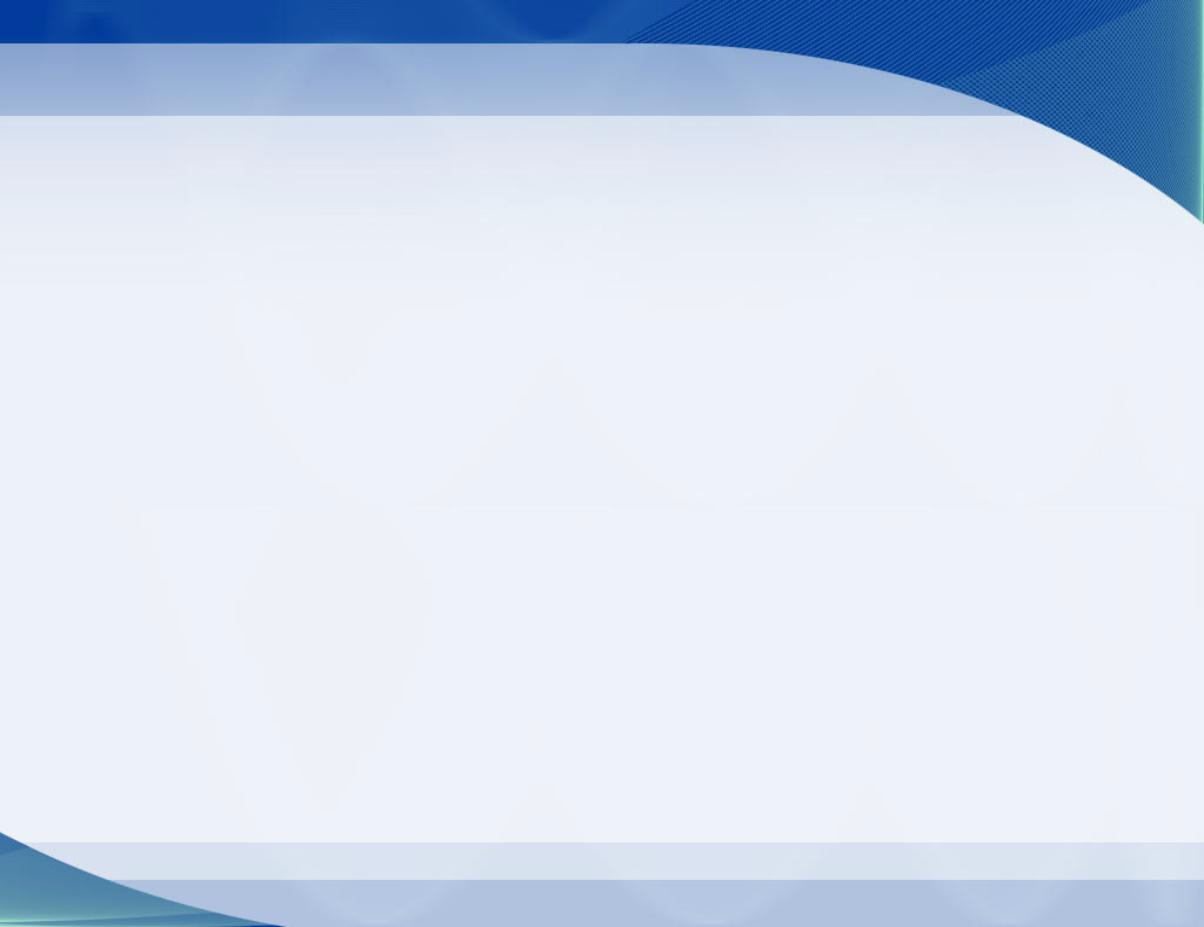 Анализ эффективности реализации практики.
Сформировано представление:
- о политическом устройстве Российского государства, его институтах, их роли в жизни общества, о его важнейших законах; о базовых национальных российских ценностях;
- символах государства — Флаге, Гербе России, о флаге и гербе субъекта Российской Федерации, в котором находится образовательное учреждение;
- народах России, об их общей исторической судьбе, о единстве народов нашей страны; национальных героях и важнейших событиях истории России и ее народов; религиозной картине мира, роли традиционных религий в развитии Российского государства, в истории и культуре нашей страны;
- нравственных основах учебы, ведущей роли образования, труда и значении творчества в жизни человека и общества;
- роли знаний, науки, современного производства в жизни человека и общества; единстве и взаимовлиянии различных видов здоровья человека: физического, нравственного (душевного), социально-психологического (здоровья семьи и школьного коллектива);
- влиянии нравственности человека на состояние его здоровья и здоровья окружающих его людей; душевной и физической красоте человека;
активной роли человека в природе.
Сформированы умения:
 устанавливать дружеские взаимоотношения в коллективе, основанные на взаимопомощи и взаимной поддержке;
проявлять бережное, гуманное отношение ко всему живому;
соблюдать общепринятые нормы поведения в обществе.
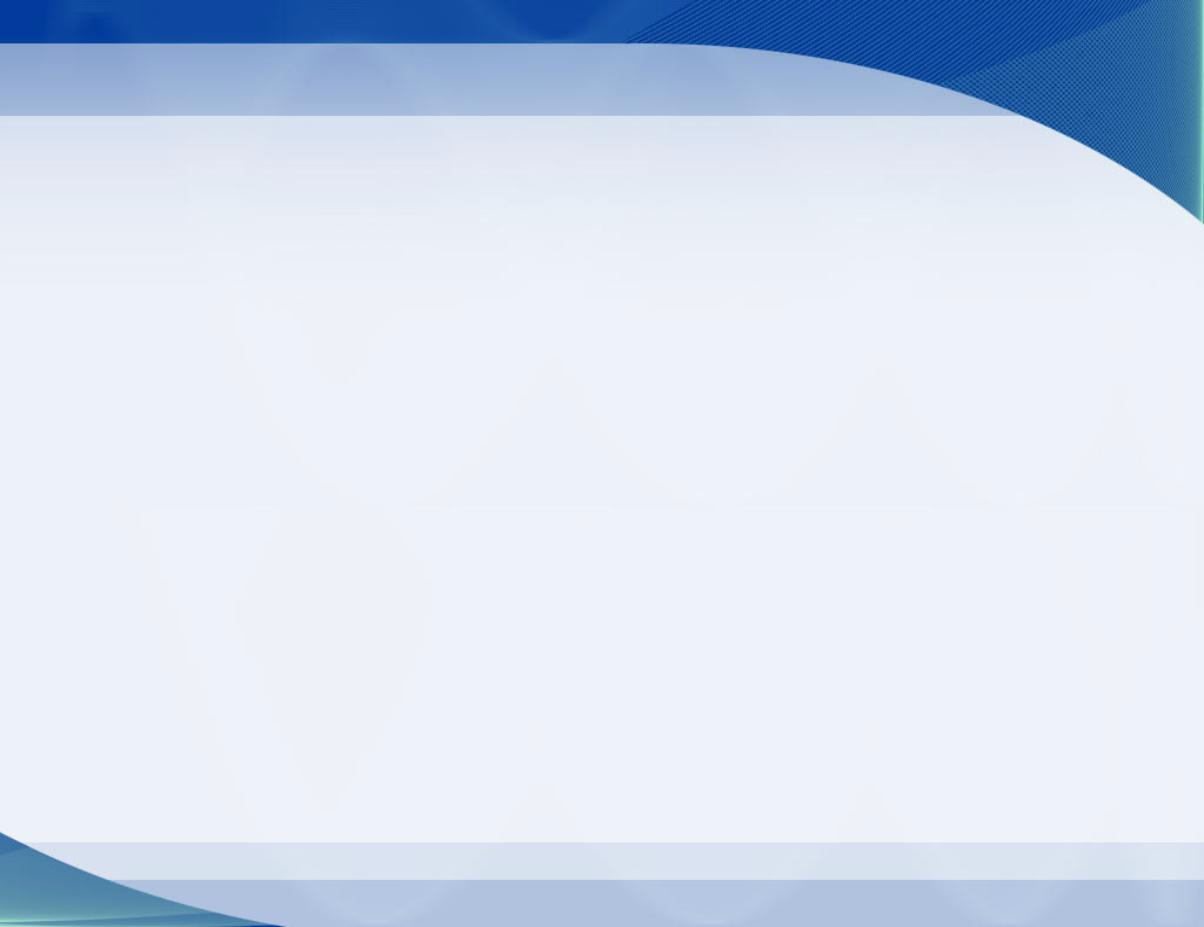 Возможность использования в массовой практике.
Занятия «Разговоры о важном» проводятся еженедельно первым уроком по понедельникам для всех обучающихся 1–11 классов, в рамках внеурочной деятельности. 
	Содержание занятий разработано для пяти возрастных групп обучающихся: 1-2 классов, 3-4 классов, 5-7 классов, 8-9 классов и 10-11 классов. Для каждой возрастной группы разработан полный пакет материалов, включающий: сценарий занятия, методические рекомендации для учителя; видеоролик; интерактивные задания; презентационные материалы, плакат, а также инструкции и дополнительные материалы к занятию.
	Комплекты разработанных материалов для проведения цикла внеурочных занятий «Разговоры о важном» размещаются на портале «Единое содержание общего образования» в разделе «Разговоры о важном» по адресу: https://razgovor.edsoo.ru/. На портале обеспечена возможность использования материалов непосредственно в ходе проведения занятия, а также их предварительное скачивание.